RIPARTENZA covid - 19
Un sondaggio ACOI
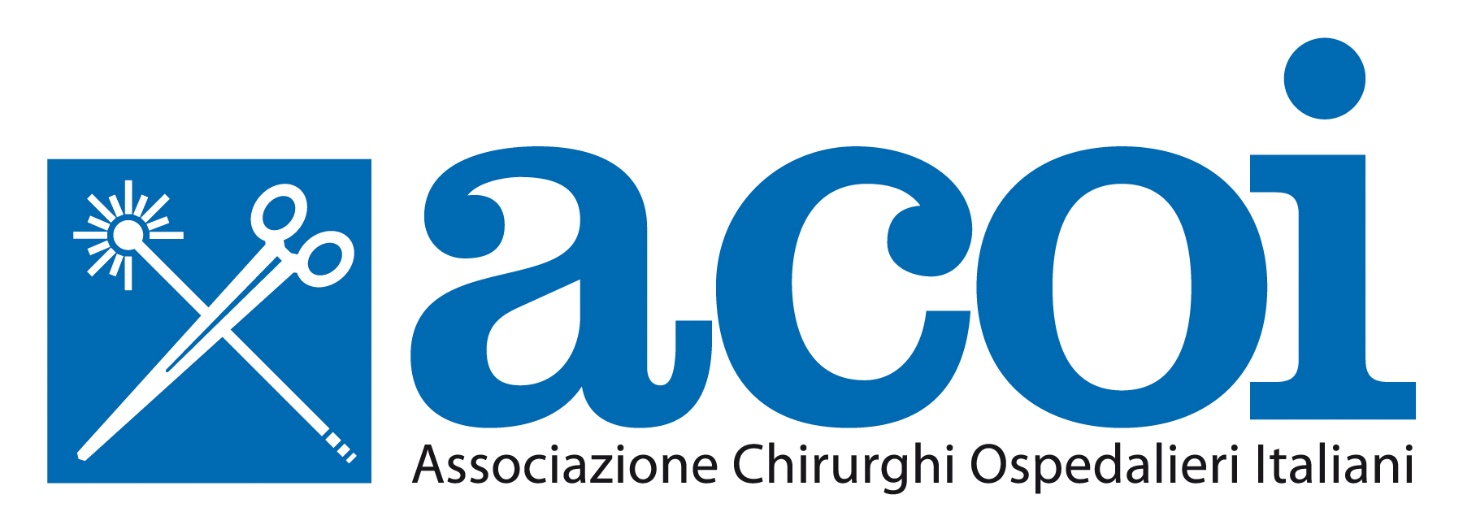 Data chiusura del sondaggio: giovedì 28 gennaio 2021
333 risposte  totali
2
CENTRI PARTECIPANTI PER REGIONE
333 Risposte
3
Numero Medici in organico
333 Risposte
4
Ad oggi ci sono ancora medici della UO ancora assenti per Covid – 19
333 Risposte
5
Ad oggi ci sono ancora medici della UO ancora assenti per Covid – 19
333 Risposte
6
Se si qual è il loro numero?
110 Risposte
7
Ci sono ancora indisponibilità di ambienti necessari alla attività chirurgica (es. sale operatorie, reparti di terapia intensiva)
333 Risposte
8
Ci sono ancora indisponibilità di ambienti necessari alla attività chirurgica (es. sale operatorie, reparti di terapia intensiva) – DATI REGIONALI
333 Risposte
9
PERCENTUALE DI indisponibilità di ambienti necessari alla attività chirurgica (es. sale operatorie, reparti di terapia intensiva)
264 Risposte
10
PERCENTUALE DI indisponibilità di ambienti necessari alla attività chirurgica (es. sale operatorie, reparti di terapia intensiva) – DATI REGIONALI
264 Risposte
11
Se SI quale la motivazione principale:
264 Risposte
12
Se SI quale la motivazione principale:DATI REGIONALI
264 Risposte
13
Esiste nel vostro Ospedale o nella vostra ASST una sala operatoria dedicata a pazienti COVID positivi
333 Risposte
14
Esiste nel vostro Ospedale o nella vostra ASST una sala operatoria dedicata a pazienti COVID positiviDATI REGIONALI
333 Risposte
15
Ad oggi qual è il numero di pazienti COVID positivi sottoposti ad intervento chirurgico nella vostra UO
333 Risposte
16
In generale in quale % l’attività è RIPARTITA rispetto all’epoca pre-COVID:
333 Risposte
17
In generale in quale % l’attività chirurgica in elezione è RIPARTITA rispetto all’epoca pre-COVID:DATI REGIONALI
333 Risposte
18
in quale % l’attività chirurgica ONCOLOGICA in elezione è RIPARTITA rispetto all’epoca pre-COVID:DATI REGIONALI
333 Risposte
19
L’attività chirurgica oncologica viene ancora svolta in collaborazione con i centri HUB codificati a livello regionale?
333 Risposte
20
in quale % l’attività chirurgica per patologia benigna è RIPARTITA rispetto all’epoca pre-COVID:DATI REGIONALI
333 Risposte
21
In generale in quale % l’attività chirurgica in URGENZA è RIPARTITA rispetto all’epoca pre-COVID:DATI REGIONALI
333 Risposte
22
In generale in quale % l’attività DIAGNOSTICA è RIPARTITA rispetto all’epoca pre-COVID:DATI REGIONALI
333 Risposte
23
Data chiusura del sondaggio: giovedì 28 gennaio 2021
333 risposte  totali
24